Optimizing the Community Living Center (CLC) Practices: To optimize the Length of Stay and achieve High-Reliability outcomes
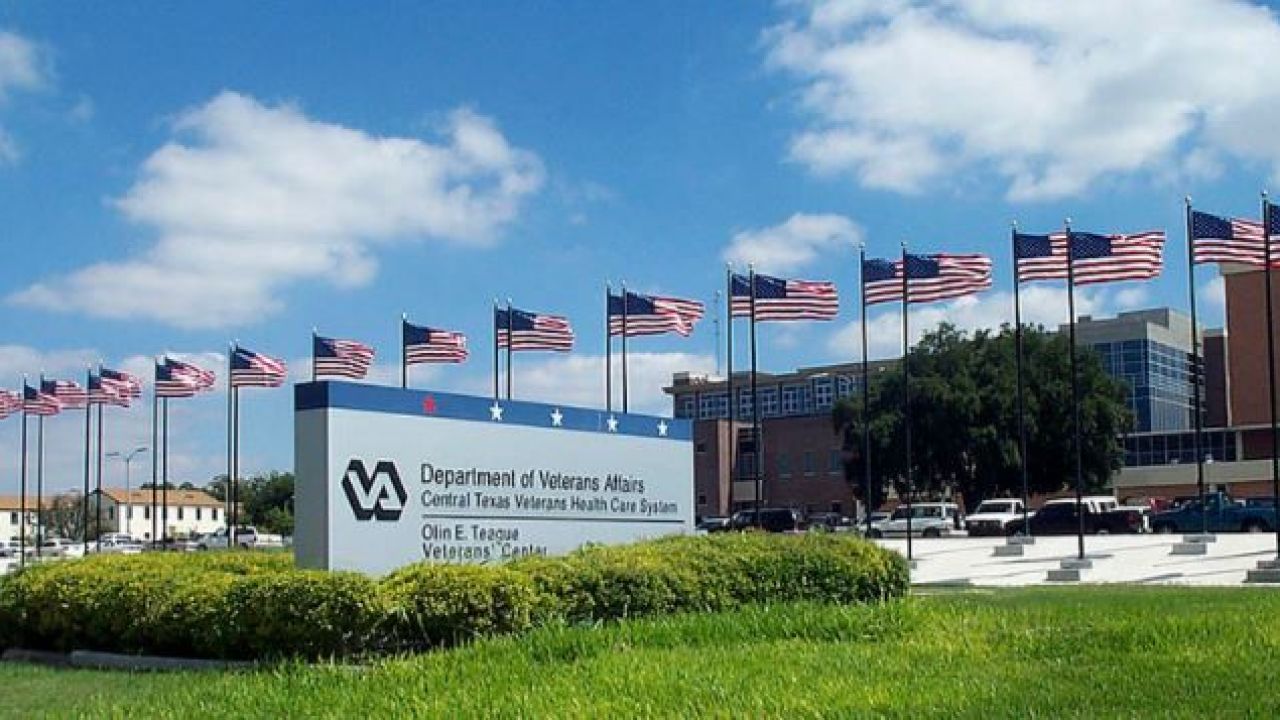 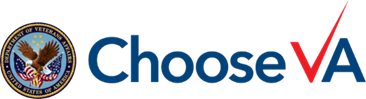 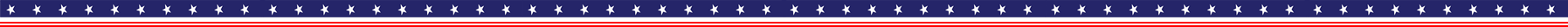 Andrew E. Okemwa, MPH,  
GHATP Administrative Fellow

PRECEPTORS: 
Michael L. Kiefer, MHA, FACHE,  
Director, CTVHCS
Robert A. Farias, MHA,   
Executive Assistant to the Director
Central Texas Veterans Health Care System 
(CTVHCS) VISN 17
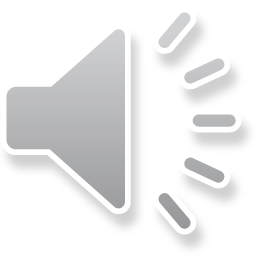 [Speaker Notes: Hello, my name is Andrew Okemwa, and I am the GHATPs at Central Texas Veterans Health Care System (CTVHCS) located in Temple, Texas, VISN 17.
This project shall look at the admission and discharge process to the Community Living Center (CLC), examine the Length of Stay (LOS) and a way to streamline and improve the process.]
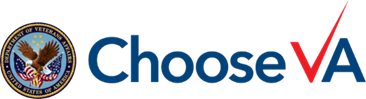 The Optimization Procedure in CTVHCS	 Examine admission & discharge standards for process improvement and efficiency
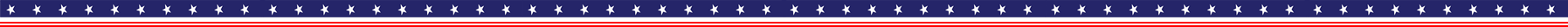 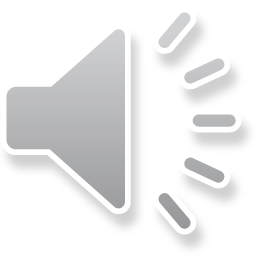 2
[Speaker Notes: There are several factors that increase the length of stay (LOS), minimize access to beds, care, including staffing ratios contributing to inefficient Veteran Equitable Resource Allocation (VERA) disbursements which can differ dramatically as 1 day could make $35,000 difference in the reimbursement for a patient.]
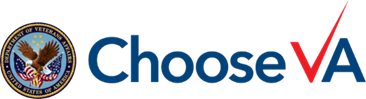 Goal and Objectives
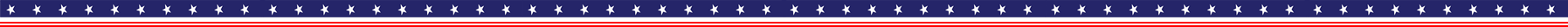 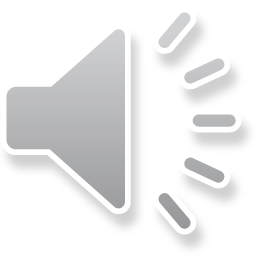 3
[Speaker Notes: My objective is to establish neighborhood specialties for each treating condition, optimize access to care, streamline the (LOS), wait times for beds and increase Quality of Care.  
Veterans’ Health Administration (VHA) Strategic Goal 4 highlights the importance of Modernization and infrastructure improvements for better access and quality of care.
135 Community Living Centers (CLC), provide care to more than 13,000 Veterans costing $8 billion per year. 
With 45% over the age of 65 and users over age 85 expected to exceed 1.2 million by 2034.]
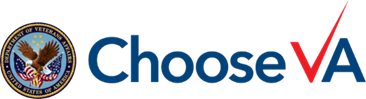 Data Collected: Example of CTX Gains/Loss applying all principles
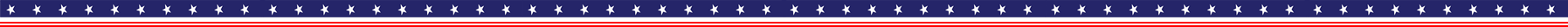 Apply 
HRO Principle
(Days)
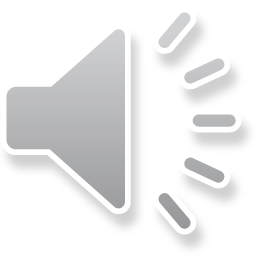 Veteran Equitable Resource Allocation (VERA) disbursement per patient by Length of Stay (LOS)
4
[Speaker Notes: Using High Reliability Organization (HRO) techniques, getting to the root cause, knowing that it is all about the Veteran, a Short Stay Rehabilitation patient’s Veteran Equitable Resource Allocation (VERA) disbursement show a, $35,000 difference between day 27 and day 28, showing the wrong Resource Utilization Group (RUG) applied or the patient is in the wrong treating specialty.
This tipping point may indicate inefficient resources from inadequate staffing to poor quality of care, can trigger adverse events such as infections or falls, needing additional resources to repair damages.]
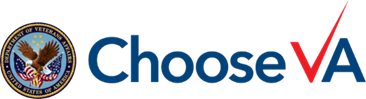 Data Collected: Review of 656 admissions from FY18Q4 – FY20330 Veterans did not stay more than 28 days
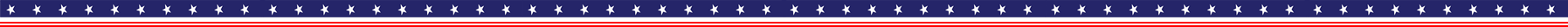 Resource Utilization Group (RUG) help determine:

Staffing Methodology
Change of Treatment Specialty
Discharge Planning
VERA Resource Allocation
Length of Stay (LOS) 
These gaps indicate the Opportunities for optimization
May Indicate not in Correct Treating Specialty
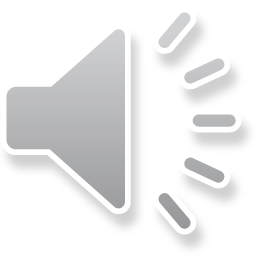 Community Living Centers RUG Score and Treating Specialty (TRT) (va.gov)
 VHA Handbook 1143.03  1142_03_HK_2013-01-04.pdf
5
[Speaker Notes: I reviewed 656 admissions from FY18Q4 to FY20 finding 330 Veterans did not stay more than 28 days, revealed Short Stay Continuing Care patient staffing ratio higher at 11.5% compared to Veterans Health Administration (VHA) averages of 4.30%.  
Length of Stay (LOS) averages were double the Veterans Health Administration (VHA) averages at 4 specialty and triple at one.  
With an Average Cost per Bed day of $1727, these specialty care potential cost exceeds the Veteran Equitable Resource Allocation (VERA) disbursements indicating Veterans in the wrong specialty, or more likely, social placements.]
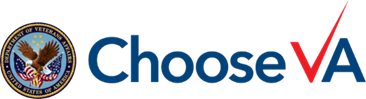 Recommended Neighborhood Specialties  Designations to Maximize Utilization
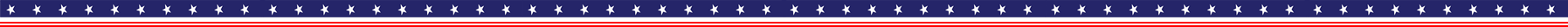 Waco, TX
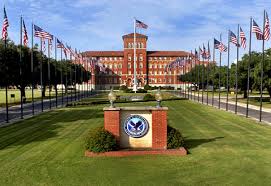 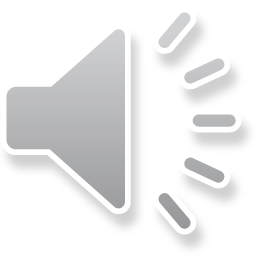 6
[Speaker Notes: I propose establishment of specialty neighborhoods to facilitate in providing Veteran-centered care, minimizing poor resource utilization based on severity, appropriate staffing embracing VHA Strategic goal 4 on focusing resources.
This would realign those Veterans that may be in the wrong specialties access need services, slenderize the Length of Stay (LOS) and maximize Veteran Equitable Resource Allocation (VERA) disbursements while increasing customer service as well, one of the VA Priorities.]
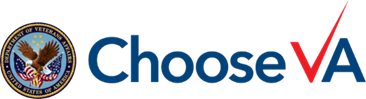 Specialty Neighborhoods: Roadmap to Interventions
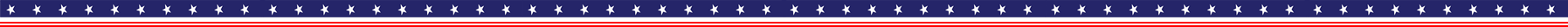 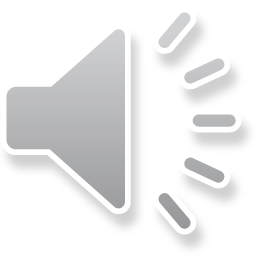 7
[Speaker Notes: Interventions to implement include: 
Adding Functional Assessment Staging of Alzheimer’s Disease (FAST) score and the Resource Utilization Group (RUG) to Discharge process aiding family members to continue treatment after discharge and track decline of loved ones supporting VHA Strategy 2 emphasizing support to caregivers and care of aging Veterans
Modernizing the length of stay (LOS) requires reducing:
Communication gaps between providers, nurses, case workers and transportation services as patients not discharged by Friday, would still be in the hospital the following Monday.]
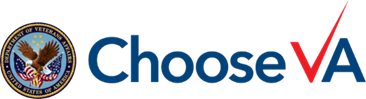 Benefits and Outcomes
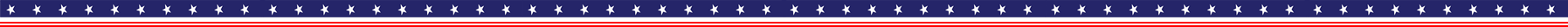 HRO Value
Sensitivity to Operations
To maintain consistent focus on front line staff and care processes. Leaders and staff members across all levels are mindful of all people, processes and systems that impact patient care.
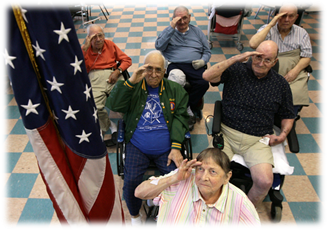 Applicable to 135 VHA Community Living Centers (CLC) in the nation.
It’s All About the Veterans
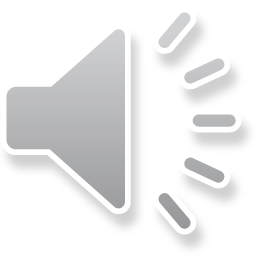 8
[Speaker Notes: I designed an admission and discharge flowchart pamphlet for providers, staff and caregivers.   
Applicable to the other 135 Community Living Centers (CLCs), designed to optimizing resource allocation, reducing total cost of care by refining admission through discharge steps incorporating Functional Assessment Staging of Alzheimer’s Disease (FAST) score,  Minimum Data Set (MDS) and Resource Utilization Group (RUG) diminishing length of stay (LOS), have significant financial impact to VHA resources such as staffing and VERA disbursement emphasizing Veteran centered priorities, placing the focus on customer service and Veteran-centered care.]